МБОУ СОШ п. Малиновский
Реализация воспитательного проекта
на тему: 
«Покормите птиц зимой»
Выполнила: Боревич С.В.
Цель проекта: 
привлечение обучающихся к практической природоохранной деятельности
Задачи проекта:
Изготовить и разместить кормушки на пришкольном участке.
До конца зимы ухаживать за кормушками и добавлять в них корм.
Тип проекта:
  
практико- ориентированный.
Покормите птиц 
зимой!
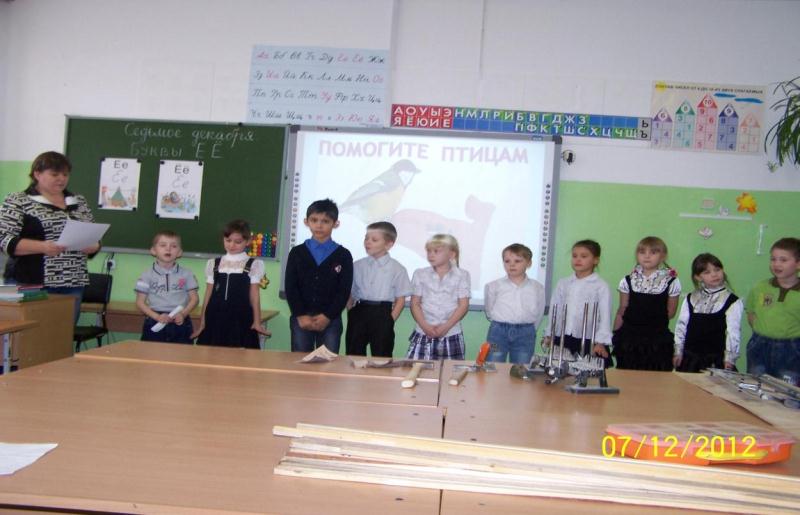 7 декабря в нашем классе прошёл праздник
«Помогите птицам»
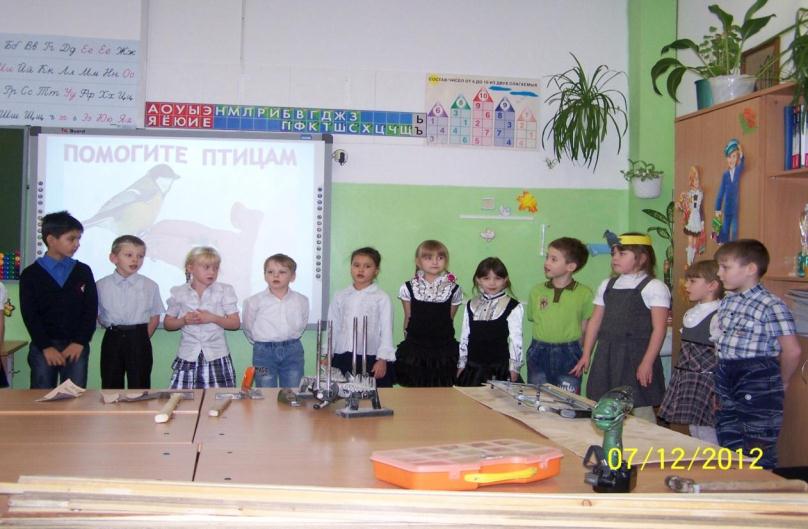 Мы заранее готовились к этому празднику.
Разучивали стихи, песни, загадки, сценки.
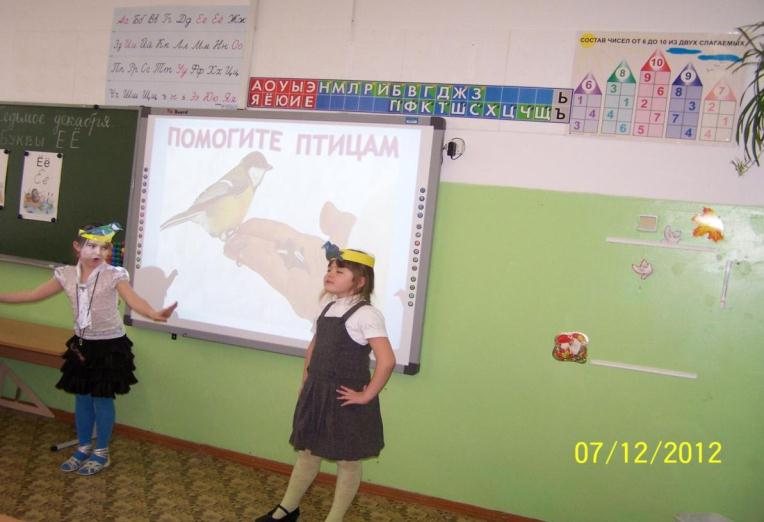 Сценка «Синица и ворона»
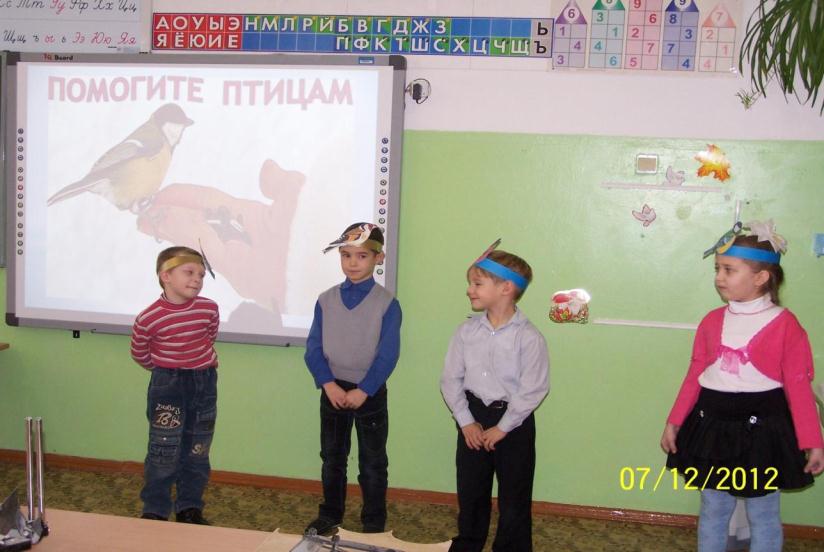 Стихотворение «Жалобы птиц»
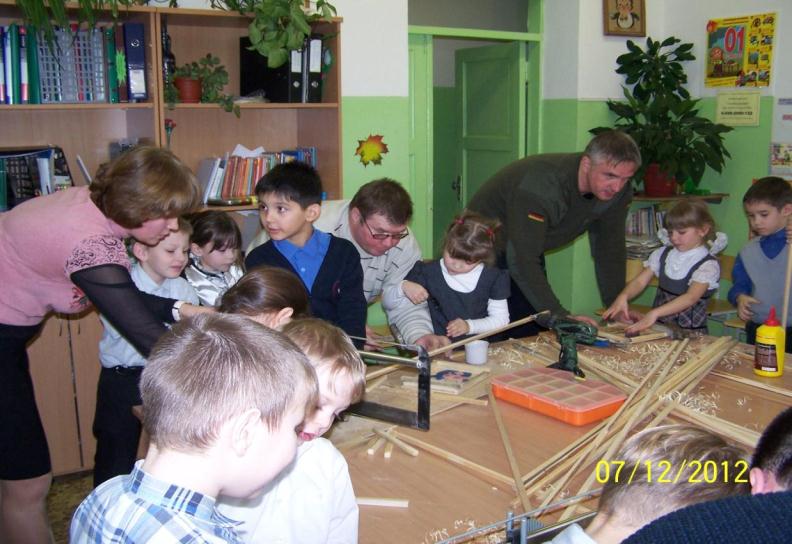 К нам в гости пришли наши папы, чтобы вместе
сделать кормушки для птиц.
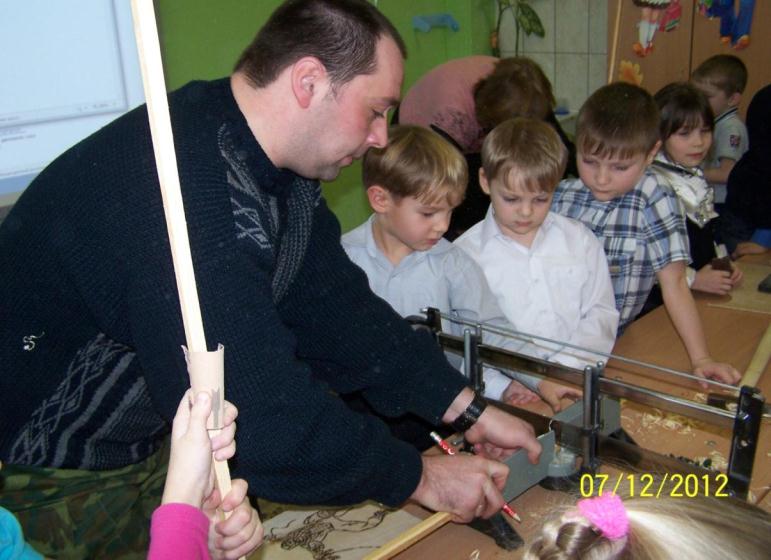 Принесли инструменты , заготовки для кормушек.
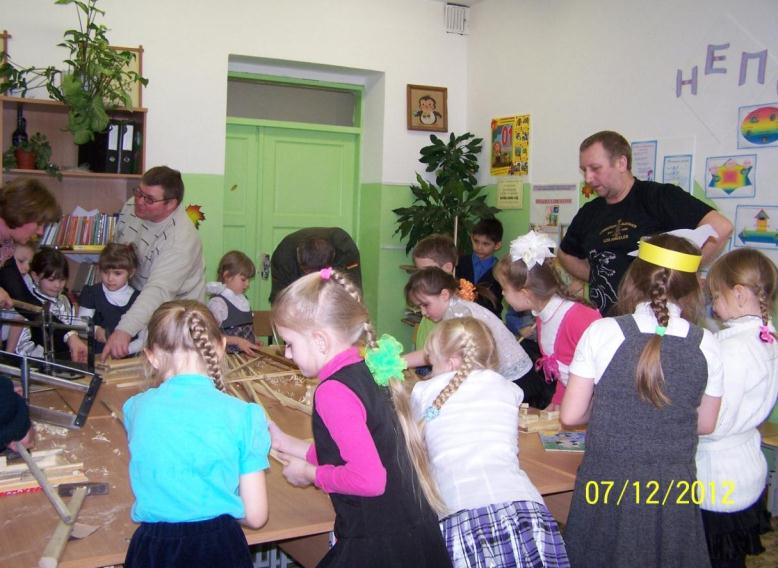 Поделились на группы.
У каждого папы – своя группа.
Берегите птиц!
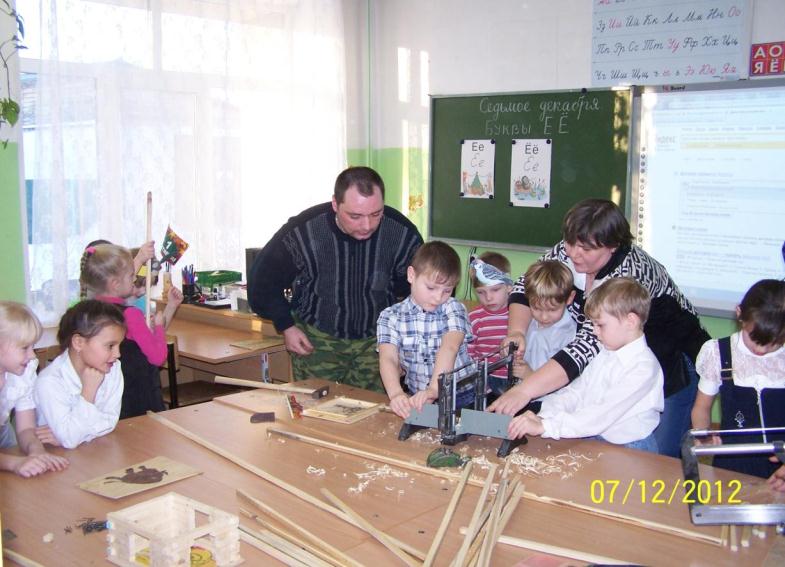 Работали все  дружно, весело и очень хорошо!
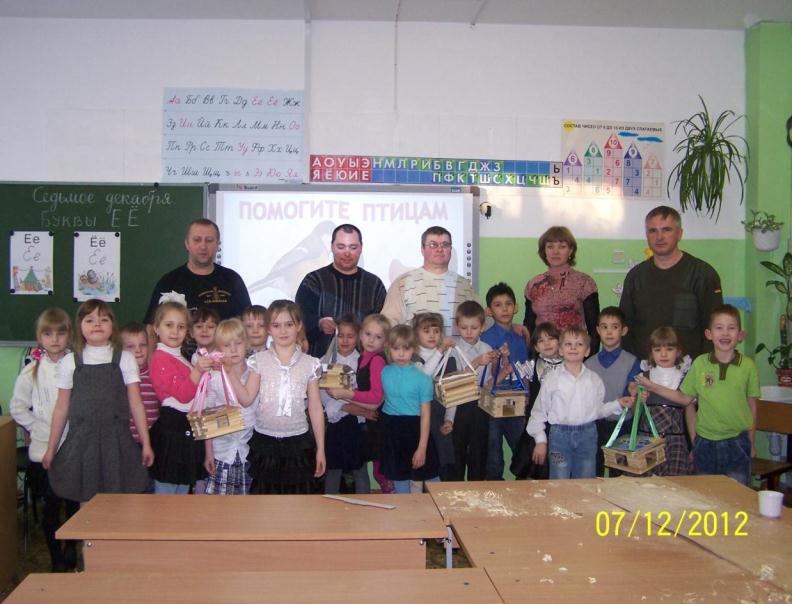 Ура! Кормушки готовы!
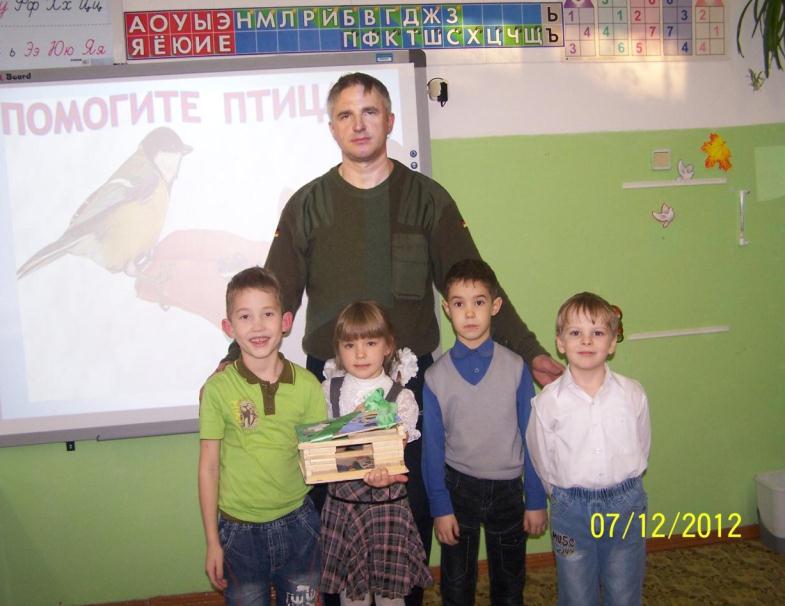 С работой справились  на славу !
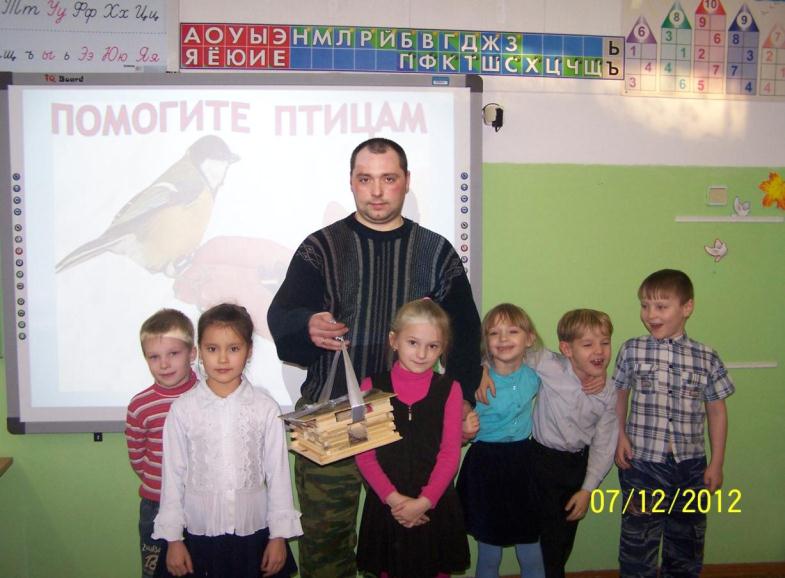 И наша кормушка  готова!
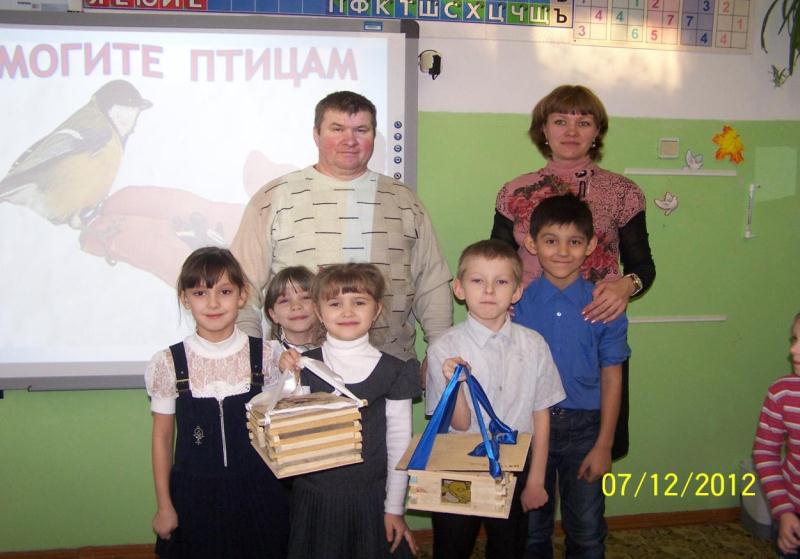 Уставшие , но радостные!
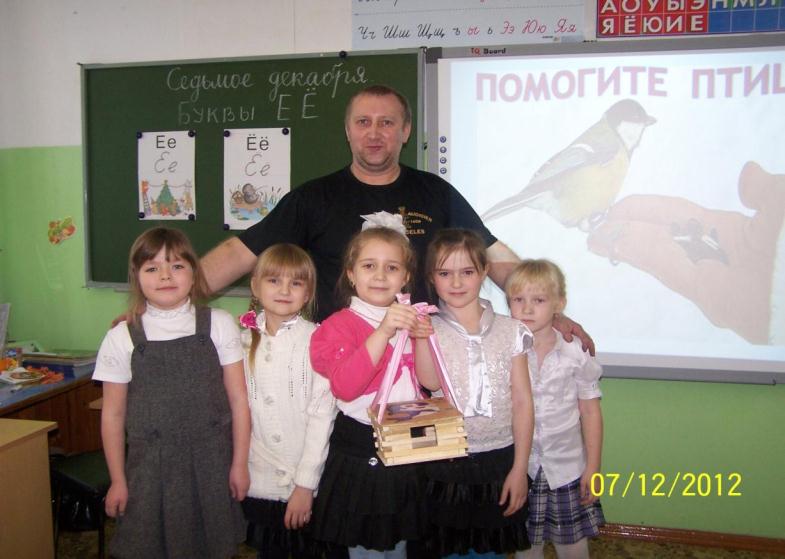 В группе одни девочки..
Кормушки развесили в школьном парке.
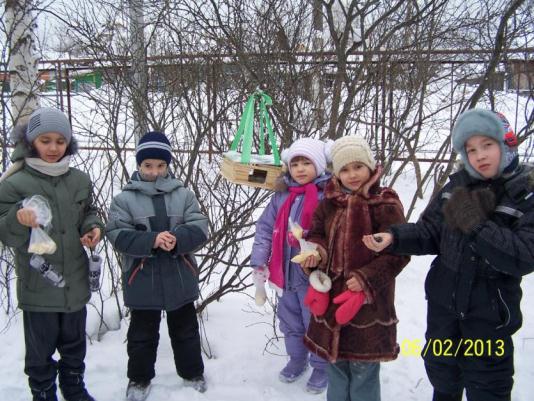 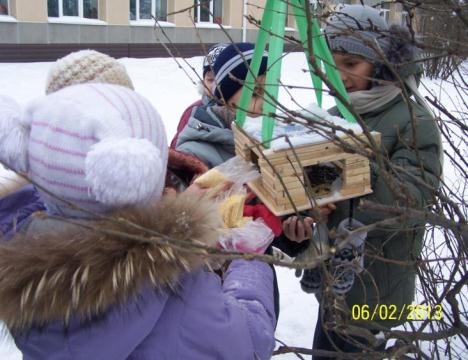 Приносим из дома
различный корм.
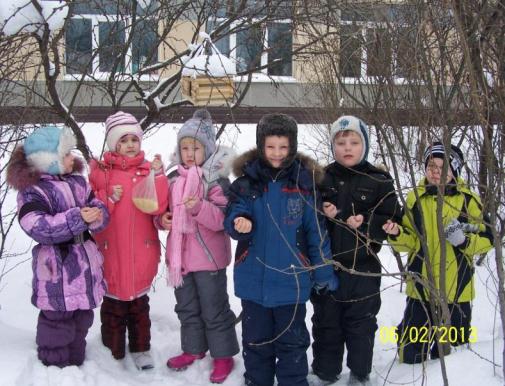 Что сегодня
на обед?
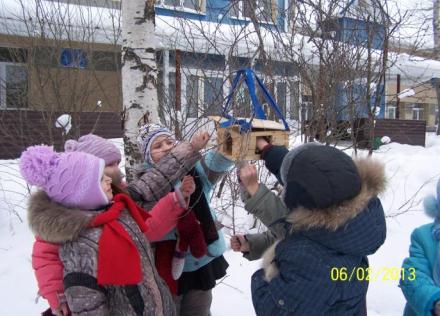 Сало, семечки, пшено,
просо, ягоды рябины.
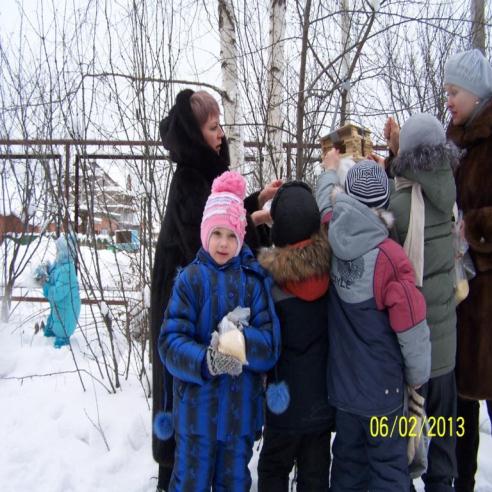 Будем ждать
в нашу столовую
гостей.
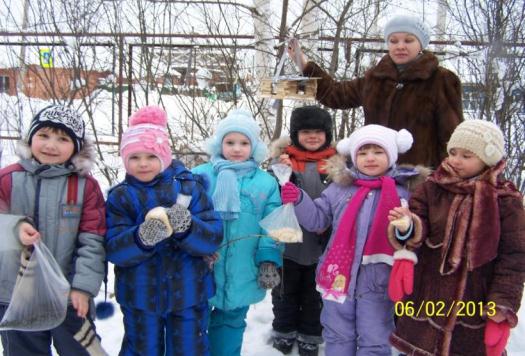 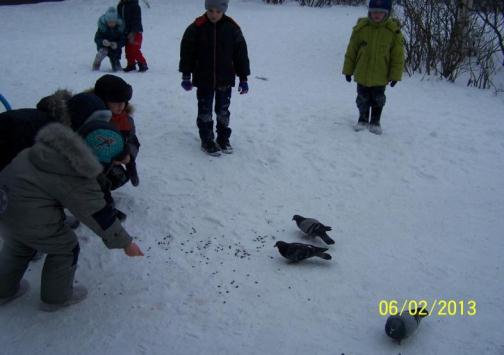 Голуби обожают не
только хлебные 
крошки…
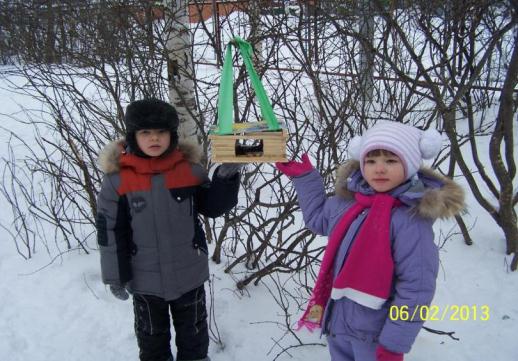 Щедрая кормушка.
Приготовили разную
вкуснятину…
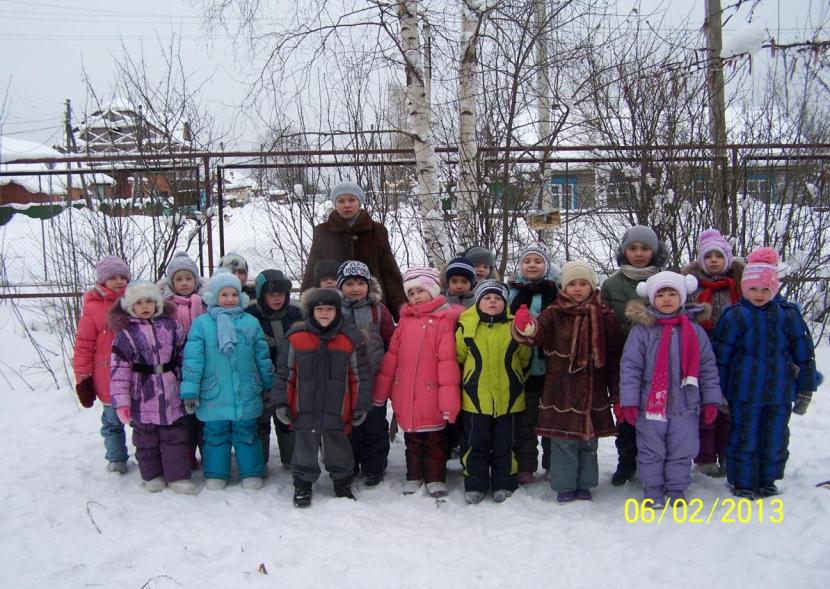 И погуляли и птиц покормили…
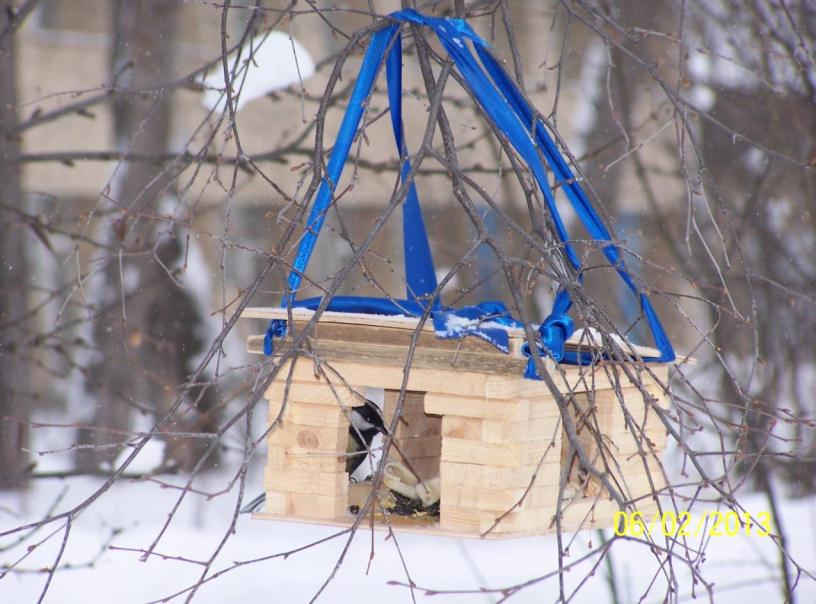 А вот и первые посетители…
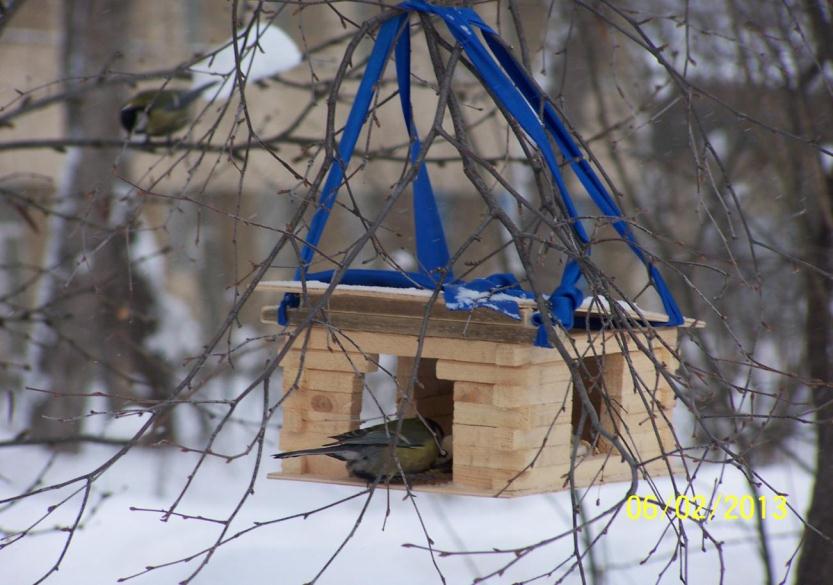 Приятного аппетита!
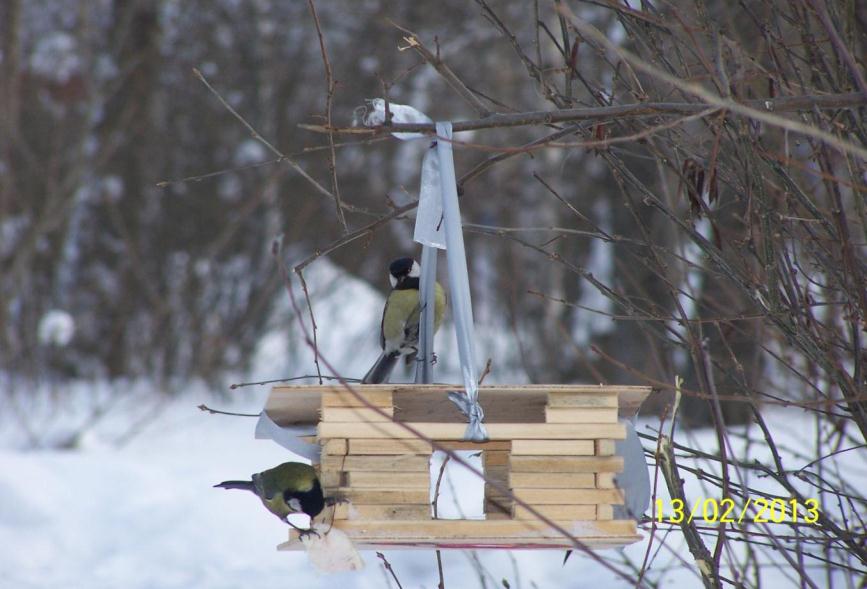 Ну что, сестрица, сало вкусное?
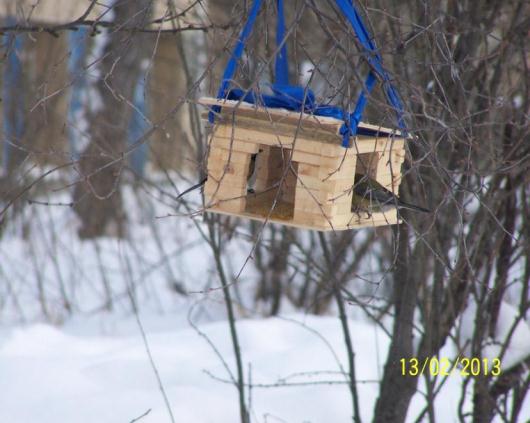 Отведаем проса..
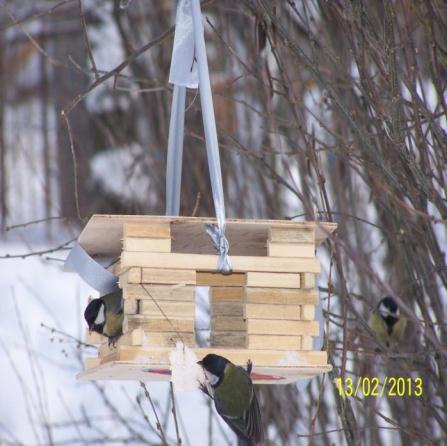 Спасибо, ребята, что
не забываете нас 
покормить..
Благодарим всех за внимание!
В проекте участвовали :
учащиеся 1 «Б» класса
МБОУ СОШ  п. Малиновский ,
 классный руководитель
    Боревич  Светлана  Вацлавовна , 
 воспитатель группы продлённого дня
Кирпикова  Ольга Владимировна,
родители : Исакова Надежда Анатольевна,
 Исаков Сергей Юрьевич, 
 Колегов Василий Александрович,
  Чавриков  Василий Иванович,
 Князев Александр  Александрович.
БЛАГОДАРЮ!